Konventy cisterciáckých klášterů
Vstup do kláštera
Cisterciáci  obecně  -  od 18 let

Pro země střední a východní Evropy ve 13. století snížen na 15 let 
       (méně zájemců o vstup) 


Podmínky: manželský původ 
                    tělesné zdraví
                    alespoň základní znalost latiny.
Většina budoucích řeholníků vstupovala asi v mládí

Někteří ve zralém věku, s životními zkušenostmi a úspěchy  (Petr Žitavský, Oldřich z Paběnic)- s vizí kariérního postupu
Klášter mohl přijmout jen určité množství  zájemců.

Počet míst v konventu limitován – doloženo v Pomuku (60 mnichů, 35 konvršů).
Noviciát
Nosili roucho jako mniši, ale bez kukule, přes hábit měli jen plášť bez rukávů.
Neměli vyholenou tonzuru

Žili ve zvláštních prostorách- noviciát
Samostatné budovy- refektář, dormitář
Měli stejný denní rozvrh jako mniši


Délka noviciátu- obvykle 1 rok
Noviciát
Žili a vzdělávali se pod vedením novicmistra

Studium - řehole sv. Benedikta
                   řádová pravidla

                   teologie
                   latina
                   znaková řeč
Profese - slib
Sliby- v kostele během mše- po evangeliu

Budoucí mnich  napsal vlastní rukou profesní lístek, v němž slíbil svou stálost, poslušnost a změnu mravů. 
Na vyžádání opata jej přečetl nahlas a pak položil na oltář.

Po složení slibů odložil roucho novice a dostal mnišský hábit, který opat posvětil
Přechod do jiného kláštera
Možnost přechodu do jiného kláštera.
U benediktinů jen jednotlivé kláštery, proto stabilitas znamenala setrvání v konkrétním opatství.

Cisterciáci- řás se stejným způsobem života- stabilitas se vztahovala k řádu, ne k jednotlivým řádovým domům.

Přechod možný se souhlasem opata a vizitátora.
Vyběhlí mniši
Někteří neunesli tíhu klášterního života a z kláštera odešli.

Jindřich Řezbář: Bývalo tohle místo dřív drsné a vzdělané chabě, takže z nováčků našich jen málo tu vydržet mohlo. Proto někteří z mnichů zas po čase odešli odtud do kalu všedního světa a nikdy již nepřišli zpátky; výjimkou jsem já sám, já ubožák pranepatrný. 

Na přelomu 14.a 15. století útěky z klášterů časté.
Generální kapitula řádu obvykle umožňovala jejich návrat.
Konvrši
V českém prostředí doloženi jen sporadicky.

Čísla neznáme, jen numerus clausus v Pomuku.

Povšechně jsou v pramenech občas doloženi ( v Sedlci při bitvě 1309, vzpory v Pomuku a ve Zlaté Koruně, 1 konvrš ve Vyšším Brodě ve 14. století, hodnost magister conversorum na Zbraslavi v roce 1400).
Národnostní složení konventů
2 dokumenty - formuláře

Karel IV.  1348
Arnošt z Pardubic  1348-1349

Vydavatelé zdůrazňují škodlivost tradičního stanoviska cisterciáků, kteří se 
uzavírají před „obyvateli království“, ačkoliv jejich kláštery vedle králů založili a 
majetky nadali čeští šlechtici, jejichž potomky nyní řád odmítá.


Byly tyto listiny skutečně vydány, nebo jde jen o formule bez vztahu k realitě?
V rozporu s nimi

Vizitace pomuckého kláštera  roku 1344 - do kláštera mohou být přijímáni, po souhlasu příslušných činitelů, adepti jakékoli národnosti.


     Někteří čeští šlechtici v cisterciáckých klášterech působili.
      Sedlec – opat Oldřich z Paběnic

      Hradiště- opat Zdeslav (Markvartic)
Opati českých klášterů
Sedlec: Gotpold, Heřman, Křišťan, Valthelm, Heidenreich, Fridrich I., Oldřich z Paběnic, Ortvin, Mikuláš, Fridrich II., Jan I. ,Petr I., Jan II.., Václav I., Jan III., Dětřich, Václav II., Jan lV., Petr II., Jakub.
Plasy: Meinher, Meingott, Albert I., Jindřich I., Albert II., Siegbert, Jindřich II, Gerhard, Jindřich III., Bartoloměj, Jan I., Jakub I., Jan II., Mikuláš, Jindřich IV.,Jakub II., Gotfried.
Pomuk: Konrád, Heřman I., Hartmut, Jindřich I., Berengar, Bertold, Gebhart, Jan I., Ingebrand I., Jan II., Ingebrand II., Jindřich II., Eberhard, Jindřich III., Heřman II., Jarloch, Jindřich IV., Gotfried, Arnold.
Hradiště: Dětřich, Jan I., Jindřich, Rivin, Modlík, Pavel, Předbor, Verner, Zdeslav, Matěj, Václav, Nemoj, Mníšek, Mikuláš, Jan II.
Osek: Ruthard, Heřman, Jan I., Arnold, Dětřich I., Slávek, Winand, Verner, Siebert, Dětřich II., Jan II., Dětřich III., Konrád, Jindřich, Gervik, Jan III. Griebel, Ludvík, Konrád II., František, Jan IV., Mikuláš I., Jan V., Mikuláš II.
Opati českých klášterů
Žďár: Fridrich, Konrád, Walthelm, Jindřich, Winrich, Jan I., Jan II. Kaifáš, Jan III., Jan II. Kaifáš, Adam, Jan IV., Arnold , Mikuláš I., Jindřich II., Mikuláš II., Konrád II. , Václav, Mikuláš III., Hynek, Jan V. , Adam  II., Jan VI.,  Mikuláš IV, Jan VII. Dětřich.
Vyšší Brod: Oto I., Adam, Oto II. , Štěpán, Bartoloměj, Tomáš, Jindřich, Albert, Jindřich II., Oto III., Petr,  Oto IV., Přibyslav.
Zlatá Koruna: Jindřich, Bartoloměj, Heřman, Bartoloměj II., Dětřich,  Syboto, Ludolf, Eberhard, Jindřich, Gerhard, Göblin, Arnold, Ernest, Štěpán, Adam, Rutger.
Svaté Pole: Jindřich, Mikuláš, Jiří, Verner, Vít, Prkoš, Martin, Petr, Benedikt I., Marek, Benedikt II. , Jan.
Zbraslav: Konrád, Oto, Konrád, Petr, Kristián, Jan I., Michael, Jan II., Heřman, Jan III., Fridrich, Jan IV.
Skalice: Mikuláš, Martin, Jan, Matěj, Emmerich.
Celkem 175 jmen
87 germánských
73 obecně křesťanských
13 slovanských
2 neurčená  (Berengar, Emmerich)
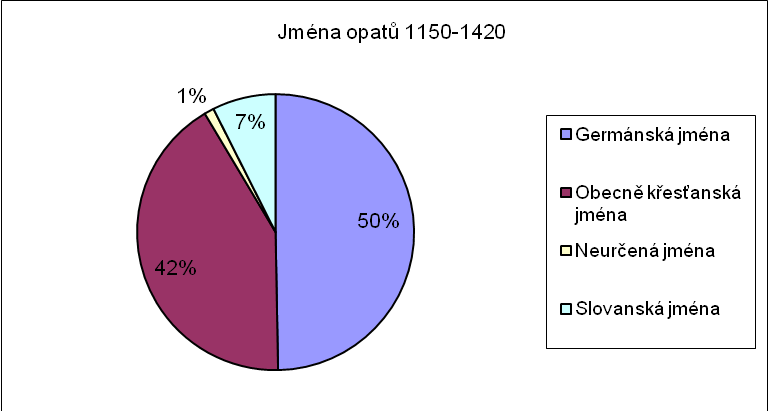 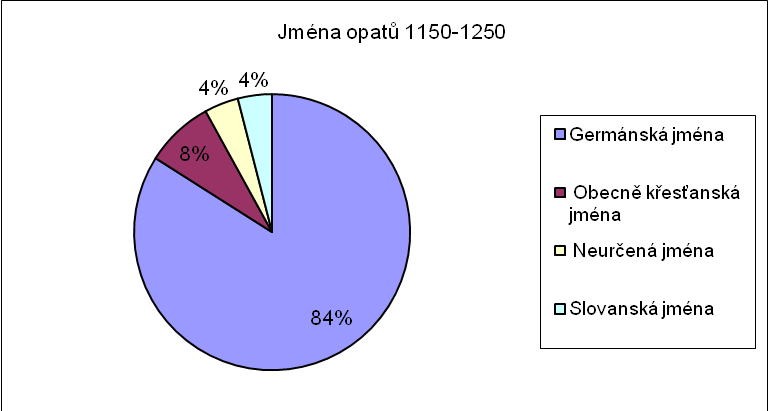 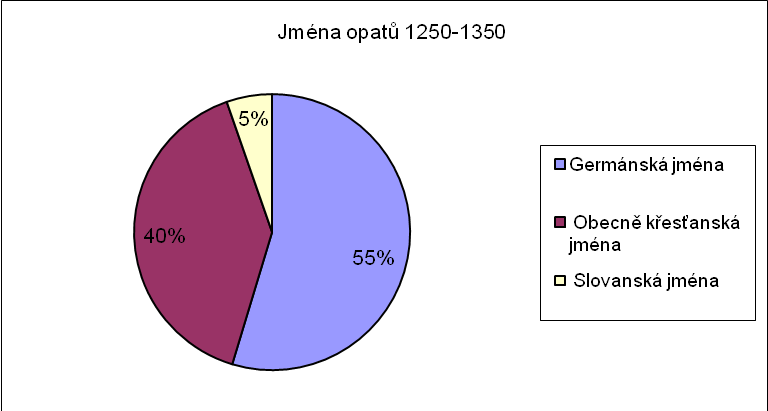 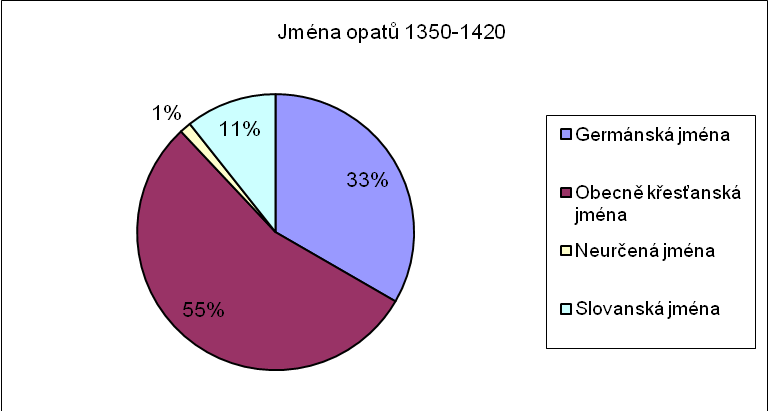 Nejvíce germánských jmen na počátku,  do 1250- 84%
Postupem doby nárůst obecně křesťanských jmen, až na 55%
Prvním doloženým mnichem českého původu opat Slávek z Oseka, člen zakladatelského rodu (1234-1239).
Od poloviny 14. století nárůst slovanských jmen, kulminoval kolem 1400.


Jméno neurčuje národnost s jistotou, je jen indikátorem. 
Obecně křesťanská jména mohou být užívána jak Čechy, tak Němci.


Germánská jména mohou být použita Čechy (Ota Iv. z Vyhnanic).
Obráceně, slovanská použita Germánem, není příliš pravděpodobné.
Výsledek:

Většinové osazení konventů německými mnichy a jen malá účast jazykových  Čechů. 

Počet Čechů od poloviny 14. století mírně narůstal


Německy hovořící mniši- kolik z nich skutečných cizinců  a kolik rodáci z Čech německého jazyka (měšťané).
Národnostní složení v jednotlivých klášterech.
Nejvíce německé                                   Zlatá Koruna

Jména mnichů 1367:   Gerlacus Rade, Hermannus Veluede, Nicolaus de Aldiuthouen, Herboldus dictus Gallus, Lambertus Enger, Adam de Essenda, Stephanus de Brugh, Ernestus de Waterhus, Johannes dictus Schilrel, Johannes de Nussia, Henricus de Frisendorp, Stephanus Fuse, Gotfridus dictus der Conuers. 



Dolnoněmecké kraje, Porýní a oblast při Severním moři

Ve 13.a 14. století není doloženo ani jedno české jméno
Nejvíce české                                                    Hradiště


Opati  Modlík, Předbor, Verner, Zdeslav, Matěj, Václav, Nemoj, Mníšek
40% všech opatů má slovanské jméno


Jména  hradišťských prelátů z roku 1345 - Przedborius abbas, Welislaw prior, Sebastianus confessor, Petrus provisor hospitalis in Lippa, Nicolaus granarius in Swinian, Bartolomeus portarius, Wenceslaus custos, Milota confessor, Nicolaus  camerarius, Paulus cellarius, Johannes hospitolarius, Petrus subprior totusque conventus 
Slovanská a obecně křesťanská jména

Klášter zůstal dlouhohodobě v rukou svých českých šlechtických zakladatelů.
Navenek se cisterciáci ve 14. století většinově jevili jako ne-český, mezinárodní nebo přímo německy orientovaný řád. Toto přesvědčení vyplývá i z formulí Karla IV. a Arnošta z Pardubic, ať již šlo o skutečné listiny nebo ad hoc složená dictamina.
Češství a němectví na příkladu srovnání s benediktiny
Národnostní rozdíl mezi cisterckým ústavem a v českém prostředí zakotveném klášteru benediktinském lze demonstrovat na listině z roku 1398.

       Zbraslav- opat Fridrich, hodnostáři kláštera Jan a Petr

      Břevnov - opat Diviš,  členové konventu Bohuslav, Přibyslav, Václav, jiný    Václav, Vojslav  a Jakub
„Němečtí mniši“ v českých cisterciáckých klášterech
Bavoři
Durynkové
Sasko
Porýní
Severní Německo
Němci z vedlejších zemí Koruny České  (Slezani, Lužičani)


Domácí Němci „böhmisch“
Jiné národnosti
Jan z Brabant
                                        Žďár
Jindřich Francouz

Robert  (Angličan)      Pomuk
  

Morimond               Ebrach          Pomuk          Žďár


Štěpán z Brugg    Zlatá Koruna
Jiné národnosti
Dětřich z Uher  (Zbraslav)
Střední Evropa
Slezsko, Polsko, Uhry   

Kláštery většinou jazykově německé
Ty, které přímými filiacemi francouzských opatství, jazykově francouzské
Můžeme mluvit o komunikačních jazycích v cisterciáckém řádu: latina, ale i národní jazyky francouzština, italština, němčina, angličtina.

Jazyk konventu určoval mateřský dům- noví příchozí museli být schopní se svými spolubratry komunikovat. Jazyk okolí nehrál zpočátku roli. Více se začal prosazovat až  koncem 14. století.

Proto po dlouhou dobu do klášterů přicházeli především mniši hovořící německy, případně francouzsky a jen málo nebo vůbec domácí lidé.

Ve francouzských klášterech v Uhrách teprve absolutní nedostatek mnichů vedl v roce 1357 vizitátora k doporučení přijímat do řádu také Maďary.
Národnostní složení konvršů v českých cisterciáckých klášterech
Málo informací

Češi (Zdislav, Odík- Žďár)  i Němci (Gottfried – Zlatá Koruna)
Používání jazyků v cisterckých opatstvích v Čechách
Latina- liturgie, po většinu sledované doby i  jazykem vzdělání

Písemnosti kláštera: Ve 12. a 13. století jen latina, od 14. století také něm
      čina (většinou od 1. poloviny), před 1400 i čeština

      Význam používání němčiny či češtiny jako úředního jazyka ve vztahu k vnitřnímu jazykovému prostředí jednotlivých klášterů nelze přeceňovat, neboť vypovídá více o jazykové orientaci příjemců, kterým byly určeny, než klášterů, jež listiny vydávaly.
Sociální složení konventů
Klášter Obazine, Francie
Sociální složení mnichů v českých cisterciáckých klášterech
Málo pramenů- cca 30 dokladů. Nerovnoměrně rozložené

Nejvíce zpráv se týká Zbraslavi.

Nejvíce zpráv pochází ze 14.a 15. století
Sociální složení mnichů v českých cisterciáckých klášterechve 12. století
Pro 12. století téměř žádné doklady- snad šlechtický původ většiny mnichů jako ve Francii a Německu


Sedlecký opat Gotpold, příbuzný české královny Judity, zvolen roku 1168 pražským biskupem


Žádný doklad o členu přemyslovské rodiny.
Sociální složení mnichů v českých cisterciáckých klášterechve 13.a 14. století
Vyšší šlechta  - páni ze Zvířetic (Hradiště)

Nižší šlechta- Oldřich z Paběnic (Sedlec), Ota z Vyhnanic (Vyšší Brod) , Petr 
                         z Holohlav (Svaté Pole)

Měšťané – Konrád Zbraslavský, Petr Žitavský
                    obyvatelé českých měst  Prahy, Kolína, Mostu, Kadaně 
                    obyvatelé měst  vedlejších zemí Koruny České – Zhořelce, Svídnice
                    cizinci – měšťan z Brugg

Měšťané převažují a to zejména v královských klášterech.
V soukromých zřejmě více domácích šlechtických synů.
Velikost konventů v českých cisterciáckých klášterech
Přímé doklady:
 Žďár   1300    25 mnichů
Pomuk 1335  numerus clausus - 60 mnichů, 35 konvršů


Nepřímě doklady:
Pomuk 1380 - na mor zemřelo 30 mnichů a 13 konvršů
Zbraslav 1358, v listině uveden opat a 35 hodnostářů kláštera (kolik bylo 
mnichů celkem?)
Odhad velikosti českých konventů ve 14. století
Sedlec  - snad více než 100

Většina klášterů 30-60

Malé kláštery- Svaté Pole, Skalice  10-20